ΟΆ Παγκοσμιος Πολεμος
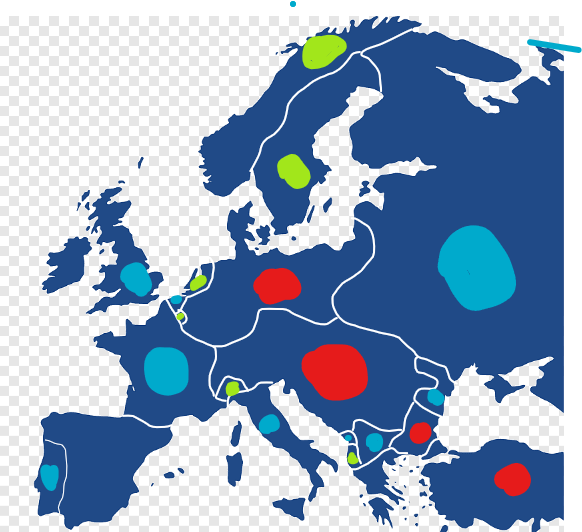 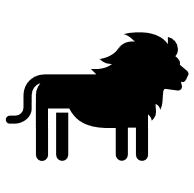 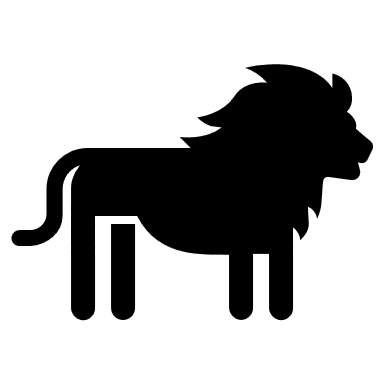 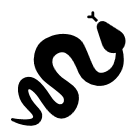 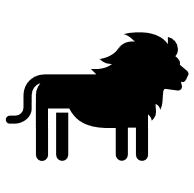 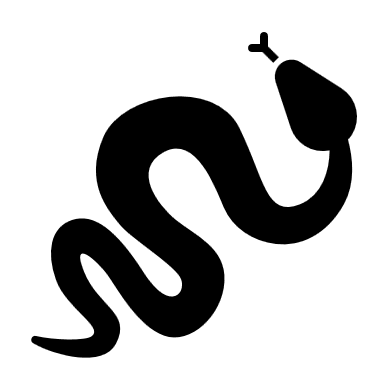 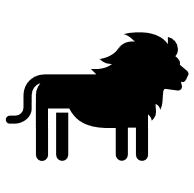 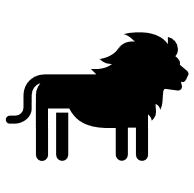 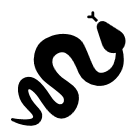 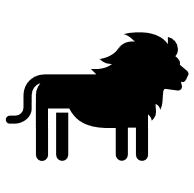 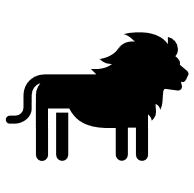 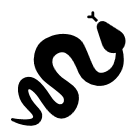 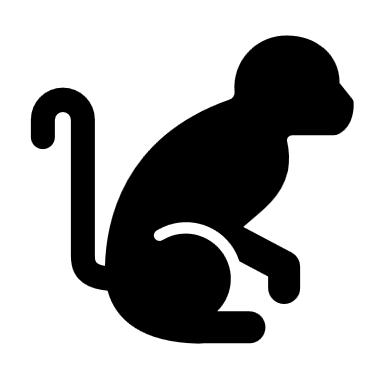 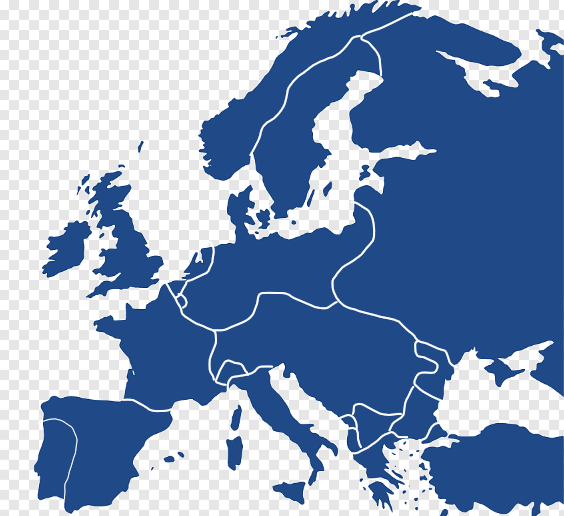 28/7/1914
30/7/1914
1/8/ 1914
3/8/ 1914
4/8/ 1914
5/8/ 1914
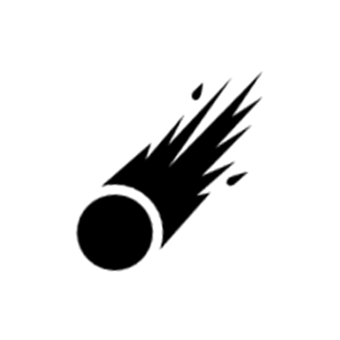 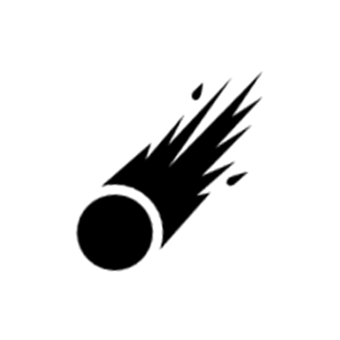 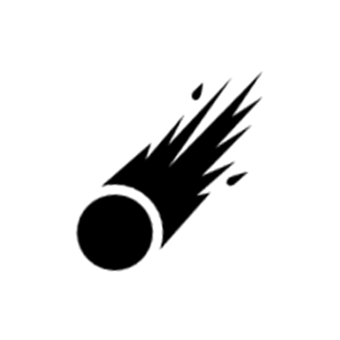 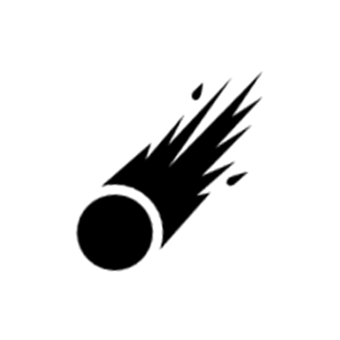 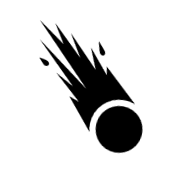 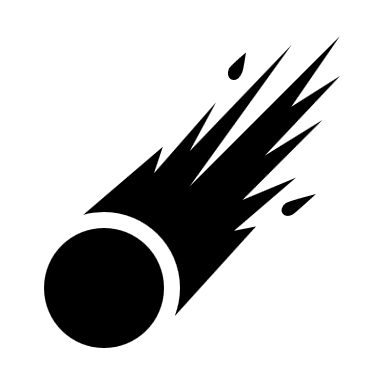 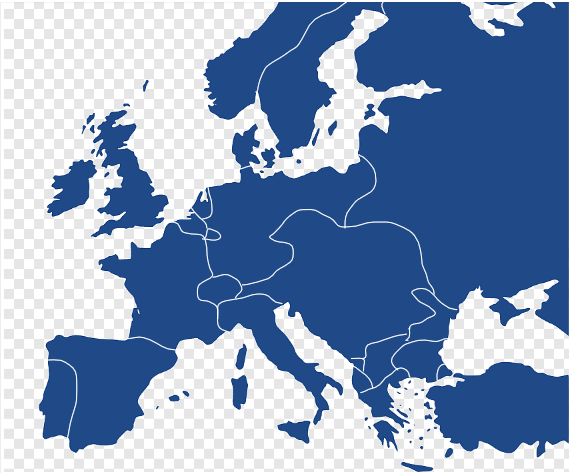 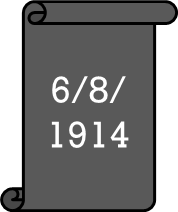 7/8/ 1914
10/8/1914
12/8/1914
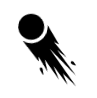 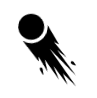 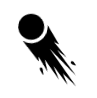 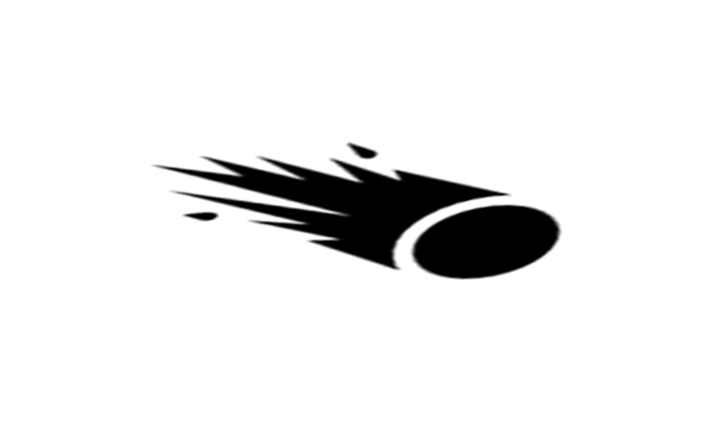 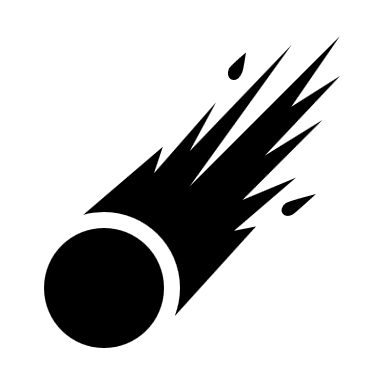 The end